Meta-Analysis of Clinical Trials: Effects- or Studies-at-Random?
Jonathan J Shuster, PhD  shusterj@ufl.edu
University of Florida
College of Medicine
1
Pre-Talk Questions
Are you familiar with Meta-Analysis?
Have been the Statistician on a MA?
Have you written one or more methods papers on MA?
Have you analyzed Sample Survey data?
2
What is MA?
The science of putting together a complete set of independent completed studies on a question (such as treatment difference) to make an informed overall inference.
3
Two Key Events in MA History
Pearson K (1904). "Report on certain enteric fever inoculation 
statistics". BMJ. 2 (2288): 1243–1246. 
doi:10.1136/bmj.2.2288.1243. PMC 2355479. 
PMID 20761760.  (First known medical meta-analysis)


Glass G. V (1976). "Primary, secondary, and meta-analysis 
of research".  Educational Researcher. 5 (10): 3–8.  )Founded 
name of field for MA
4
The Bad News/Good News
Bad News:  You will need to toss anything you have learned about estimating the main effect size in Random Effects Meta-Analysis. The “tried and true” is very dangerous to public health.
Good News: Using survey sampling methods, everything you need to estimate the main effect size can be derived from Ratio Estimates (two Means, two standard deviations, and one correlation coefficient).
5
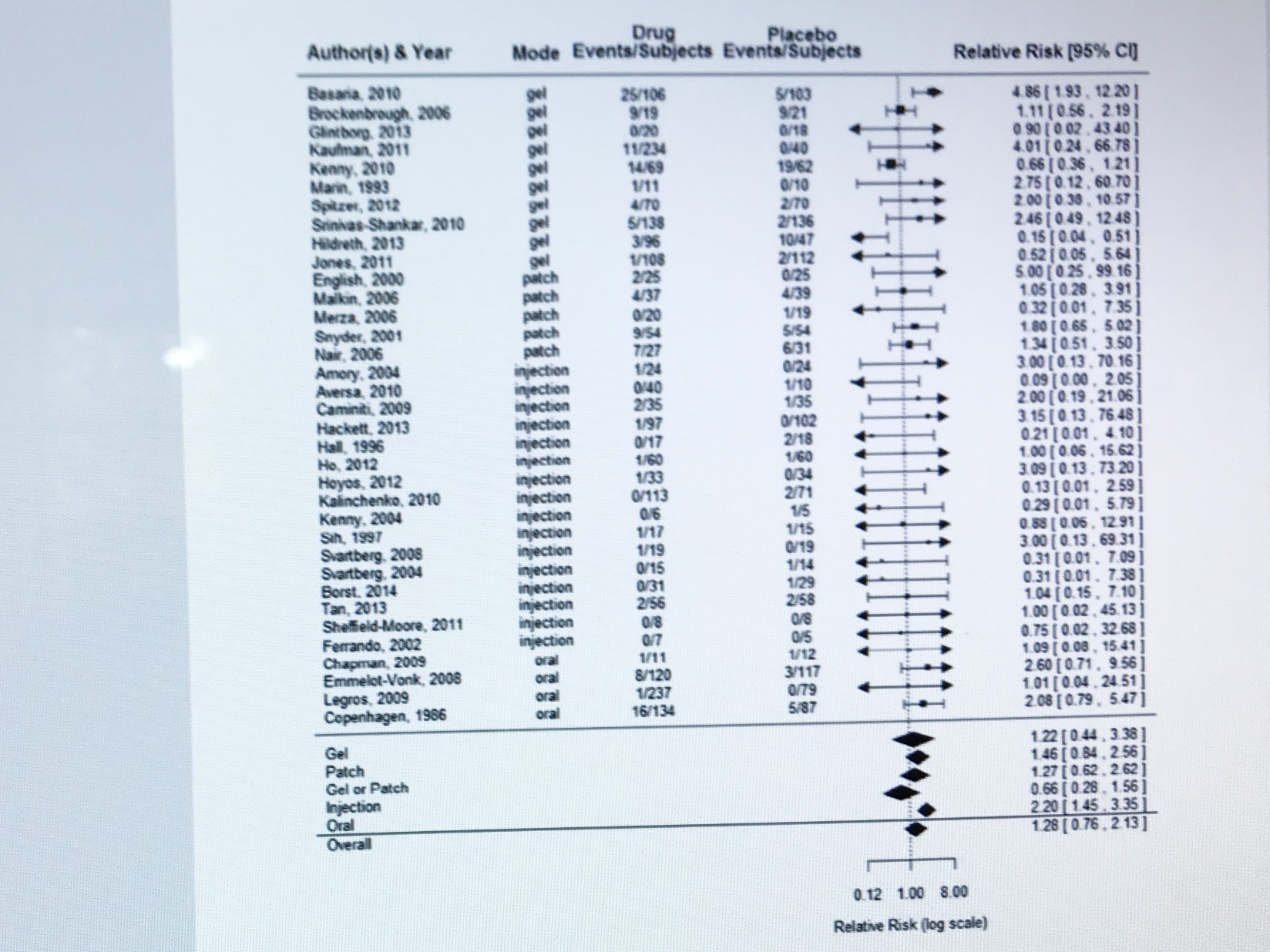 3
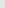 Unbelievable but Rigorously True
Despite hundreds of thousands of publications, the State of the Art in Meta-analysis will be shown to be in total disarray.
Current mainstream methods are fraught with risk to public health and should be avoided
This talk will not only demonstrate the amazing truth of the above two statements, but we will provide unified rigorous methods.
7
Outline for Today’s Session
Goals and Limitations of Session
The “Evidence Pyramid”
Definition of Meta-Analysis (facts and myths)
The Universally Used Models for fixed and random effects.
Effects vs. Studies at Random
Interaction between Effect Size and Design
Examples and Conclusions
8
Goals and Limitations
Goal: How to analyze the data for “Effect Size” in a Collection of Studies.
Secondary Goal: How to assess Heterogeneity of Studies
Limitation: We are not getting at design of a MA.  See the Cochrane Handbook for advice on that
Limitation: We will not address “Publication Bias”. There is no statistical tool including Egger’s Test that can do this.
9
Typical Evidence Pyramid
10
Meta-Analysis of Clinical Trials
Collection of Independent Completed Randomized Trials
All “Eligible” Trials Included
Typically Treatment vs. Control
Same (or Comparable) Endpoints
Main Goal: Estimate the Global “Effect Size”
11
Ex: Rosiglitazone
Nissen-Wolski (2007 NEJM)
Type II Diabetes
48 Randomized Trials of Rosiglitazone
Outcome:  Myocardial Infarction
Result: Estimated OR=1.43 (95% CI 1.03-1.98) P=0.03
12
Rosiglitazone Fate (2007)
Virtual Ban on New prescriptions
Near immediate closure of two huge trials to new patients
Glaxo-Smith-Kline (GSK) sales of drug drops by $2 Billion per year
Lawsuits against GSK cost company $100s of millions
Without the MA, this would almost certainly never have occurred.
13
Effects-at-Random
14
Fixed Effects vs. Effects at Random
Fixed:  All selections of Effect Sizes in Hat have same value.
Effects-at-Random: Potential Selections are drawn at random from a single “Hat”.  One is drawn with replacement for each study
15
Effects-at-Random Model
16
17
Weights and Optimal Weights
18
19
Is Estimate Unbiased?
20
What impact this discovery has had on MA Practice?
Disappointingly little
I published this dagger in 2010 in Statistics in Medicine, but it has been virtually ignored.
For Equal Weighting, targeting the unweighted sample mean with weights 1/M is Correct, but other target parameters may be better.
The classical model is a danger to science
Wrong conclusions can easily be attributed to inappropriate statistical analysis
21
Can we diagnose the Interaction?
22
Issues
Can never prove beyond a reasonable doubt that Cov=0.
Therefore you cannot infer you came down the right branch, and error properties from after the branch may be different from error properties you must look at (from before the branch).
The next two slides paint a scary picture (Actual Highly Cited Journal of the American Medical  Association Paper)
23
Neto:  Original Data
24
Neto: Double Num and Den
25
Effects-at-Random (Conclusion)
Virtually all Random-Effects methods (Bayes or Frequentist) use this
Cannot disprove interaction between design and effect size (Required to be absent)
Society must stop using methods that rely on Effects-at-Random
New texts and software are needed
Past meta-analysis that have impacted public health need to be redone
26
Analogy: Mainstream Historical Analysis is Wrong
A. Would you reject an Unmatched Analysis of a Matched Pair Experiment?  
Why?
27
Analogy: Mainstream Historical Analysis is Wrong (2)
28
Is there a Solution?
Survey Sampling paves the way for us.
Use “Studies-at-Random” and classical cluster sampling methods.
Solution is simple
Handles interaction easily
Unlike Effects-at-random, whether or not there is interaction, the target parameter is well defined
29
Studies-at-Random
Analogy to Clinical Trials Inference
We have large conceptual  “Hat” of completed Past, Present, and Future Patients Studies on a Research question. We take a conceptual random sample of Patients Studies and infer what the global effect size is in the total Patient Study population.
30
Why this Formulation Works
In the inference, Studies are complete and the inference is directed to a totality of studies
Within Study Variation is Irrelevant in this set-up as the Individual Study Population and Sample are Identical
This set-up recognizes that Sample Sizes are Random Variables (Effects-at-Random does not)
Physical Interpretations of Effect Sizes are Simple, and work whether there is Interaction or Not.
31
Generality
Studies-at-Random can accommodate any population of Studies
Effects-at-Random is a constrained subset of the totality of populations, needing
 Θj = θ + ε j    with E(ε j)=0
32
Ratio Estimation in Survey Sampling
33
Ratio Estimation (Digression)
34
Why T not Z?
Asymptotic Normal and asymptotic T with M-2 df are asymptotically equivalent.  T (M-2 df ) worked far better for low event binomials based on nearly 40,000 random effect scenarios, each with 100,000 replications. M ranged from 5-20.
This is the largest vetting of a method under general conditions ever.
All we use is the Central Limit Theorem and the Delta Method
35
Test and Confidence Interval
36
Ratios (Accommodates Negatives)
37
Population Parameter vs. Estimate
38
Honest Assessment
Methods that use Effects-at-Random have no idea what they are estimating in the presence of true interaction between study design and outcomes.
Studies-at-random have this very easy to understand target parameter.
39
Five application scenarios
1. Estimating a single mean or proportion
2. Estimating global difference in means or proportion from randomized trials
3. Estimating global relative risk from randomized trials
4. Estimating global hazard ratios from randomized clinical trials
5. Repeated measures Bland-Altman studies
40
Application 1 (of 5):  Overall Mean or Proportion
41
Targeted Parameter: Overall Mean or Proportion
We are trying to estimate the mean or proportion for all patients in the Urn of Studies.
42
Application 2: Clinical Trials, difference in Means or Proportions
43
Difference in Means or Proportions
44
Application 3: Relative Risk
45
Roles of the Numerator and Denominator in Ratio
46
Relative Risk
47
What the Mainstream Does
Estimates individual Study Log Relative Risks, and uses within study estimates of variance, which are unreliable, especially when event rates are low
2011 Cochrane Handbook: Warns against using inverse variance methods (including DerSimonian-Laird=DL) when event rates are low. Says there is no software available to handle it properly. 
Thousands of applications of DL for low events since.
Interaction slaughters this method even if events not low
48
Classical RR or Method(2)
Low Events:  Throw out zero event studies (we do not)
Low Events: Use continuity corrections for “one zero arm studies” (Shuster-Guo-Skylar 2012 shows this does not help much against poor variance estimation.  It is low events not just no events.)
Log and Antilog transforms on the individual relative risk estimates:  Cause more bias.
We use logs and antilogs, but it is of the summary estimates not individual study estimates. Our methods in the end directly estimate the target parameter.
No interpretation of target parameter if interaction exists.
49
Application 4: Hazard Ratios
Same as Relative Risk Methods except Total Time on Test Replaces Total Sample Size for each Study.
We do not assume proportional hazards due to the definition of the population of events per person years at risk, and the ratio for Treatment 2:Treatment 1.
50
Application 5:Can a non-invasive measure replace an Invasive one?
Bland-Altman pioneered this.  “Bland and Altman” has over 13,000 PubMed hits, and over 130,000 Google Scholar hits.
Why is this potentially a meta-analysis?
51
Why a meta-analysis?
Subjects play the role of study.
BA started with one observation per study and graphically defined the “Limits of Agreement” as the mean deviation (Non-invasive-Invasive) +/- 1.96 standard deviations.  
Later, they established a fixed effects extension (all subjects have the same personal mean difference and personal standard deviation, and all observations are independent.)
52
Meta-analysis Population and Sample (Bland-Altman)
We have a target population of past present and future patients with complete data
The goal is to estimate the mean-square error in the population: The average squared deviation of all measurements in the population.
The observed patients’ deviation data are complete (known without error)
53
Why are current methods not enough?
We want to allow for random effects (each subject has his/her own personal mean deviation)
We do not believe that we have independence of observations within patients
We believe that “Limits of Agreement”  (Mean +/- 2SD) do not make sense as the means vary personally, so there is no common mean to use.
Meta-Analysis gives us a very good answer.
54
We have converted this to an estimation of a single mean
55
Why mean-square error (MSE)?
Takes both bias and sampling error into account.
No new theory required, (Means in a meta-analysis)
Absolute Bias and variance can be studied in a like way. For variance, patients contributing one observation cannot be used.
MSE provides point and interval estimates, so we can assess if replacement of the invasive test is warranted.
56
Describing Heterogeneity
57
Between Study Variance
This is very simple in Studies-at-Random
Vb2= Σ W j ( y j –y*)2  .
 y j  is the estimated mean for study j 
W j = N j / Σ N j .
y*= Σ W j y j   is the point estimate of the overall mean. 
Interpretation: Replace all study data with the study mean and calculate the resulting variance in the total sample. (Descriptive Statistic)
58
Obstacles to Getting Things Right
43 Years of Malpractice (1976-2019)
59
Establishment Clout
Short Courses by the Insiders ($1795 for three days)
Software from the Insiders (Comprehensive Meta-Analysis, $795 for one site for two years);RevMan 5 (Default for the Cochrane Collaborative)
DerSimonian-Laird paper (over 24,000 Google Scholar citations, over 1,000 PubMed hits) 
Egger’s Test (over 23,000 Google Scholar citations, over 1,200 PubMed hits)
60
Conflict of Interest (Advice that Applies beyond Meta-Analysis)
If you submit a paper that challenges the establishment’s way of doing business, you reviewers are almost certainly insiders or scholars whose own analyses as consultants have relied heavily on the establishment’s methods.
If you say these methods are seriously flawed, expect pushback. But in your cover letter bring up the potential conflict to the editor and suggest possible non-conflicted reviewers.
61
Ex: Testosterone Replacement Therapy and Cardiac Events
Xu et al. (2013) Conduct a Meta-Analysis of demonstrating an Elevated Cardiac Risk for men receiving this treatment
Veteran’s Administration bans nearly all prescriptions
Our team, Borst, Shuster, Zou et al. (2014) reanalyze data and overturn scientific basis
VA lifts ban
Therapy now thought to be modestly beneficial to Cardiac health
62
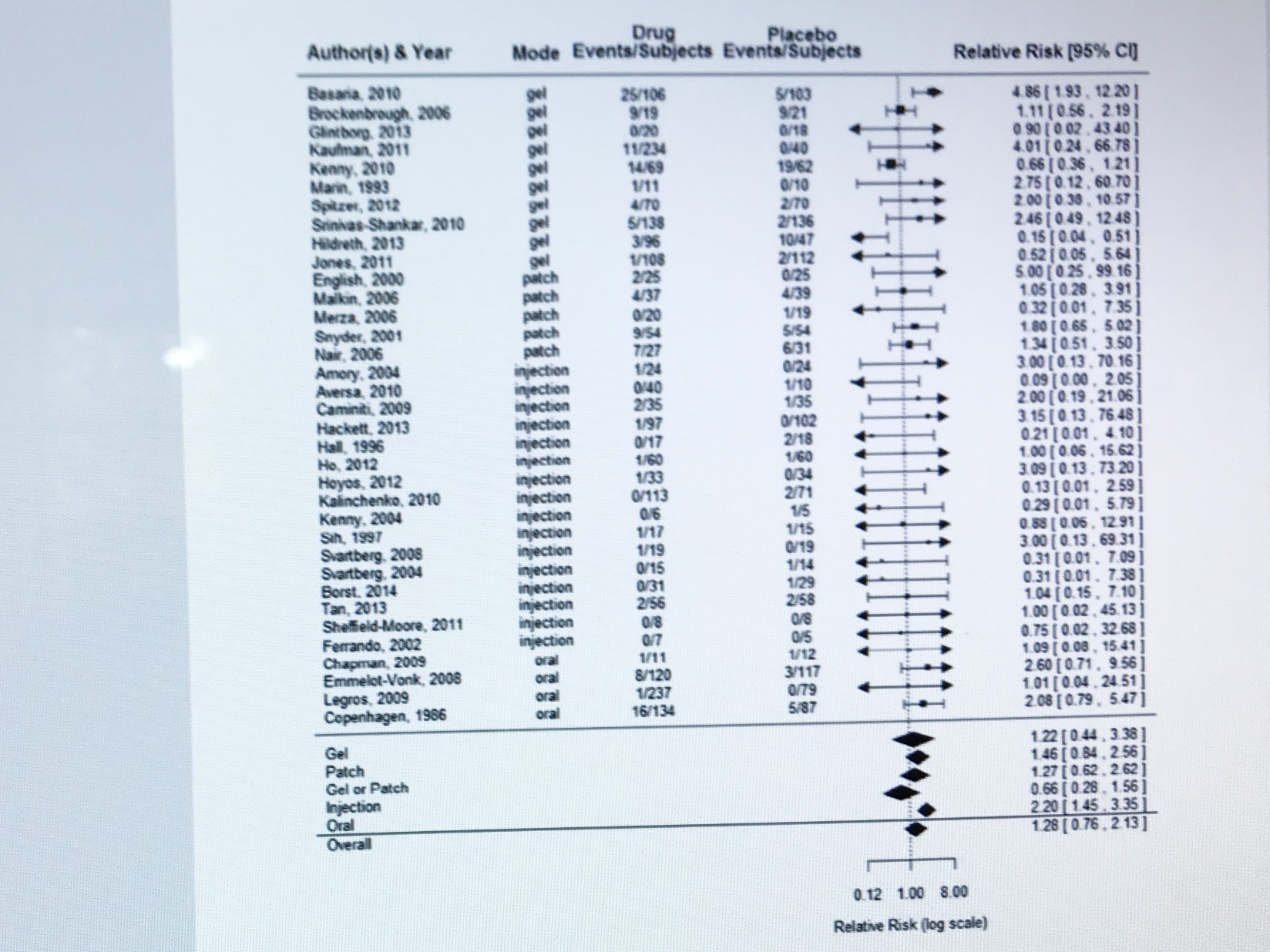 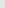 Potential Reanalysis Impact
Shuster, Guo, Skylar (2012) and Shuster-Walker (2016) reviewed 31 highly cited MA, and 7 had major discrepancies with the published analysis (23%), overturning their evidence basis.
64
Recommended Application
M<5 Studies (No Random effects MA)
M=5-20 Studies:  Except for Binomials, issue Caution about: asymptotics not vetted. (Same is true about all competitors, as all simulations presumed Effects-at-Random)
M>20 Studies. No problems. CLT converges quickly
Vetting of non-binomials M=5-20 will need Supercomputers and Outside Funding.
65
Irrefutable Fact Charts
66
Irrefutable Fact Charts
67
Irrefutable Fact Charts
68
Irrefutable Fact Charts
69
Irrefutable Fact Charts
70
My Personal History 1
71
My Personal History 2
72
My Personal History 2(Con’d)
Proved UW is the only nonparametrically unbiased estimator of the true mean of the “Classical Model”
Physical interpretation of what each is estimating?
73
My Personal History 3
Shuster: Review of 2011 Cochrane Handbook
Main New Contribution.  Completely discredits cause-effect link in Egger’s Test for Publication Bias. “Offending associations” are natural and expected w/o such bias.
Irony: Researchers measure “Study Quality” and remove studies they deem as “Poor quality”. Then they conduct Egger’s Test for publication bias!
My Recommendation: Use Intent-to-treat
74
My Personal History 4
Shuster-Guo-Skylar (2012) Low-Event Binomials
Showed classical inverse variance methods do a terrible job at estimating within study standard errors, even w/o zero event arms within studies.
Developed patient weighted non-parametric estimates of relative risk
Most comprehensive vetting of any method of meta-analysis paper (Nearly 40,000 scenarios of low # of studies (5-20), 100,000 simulations each
75
Personal History 4 (concluded)
Demonstrated T-approximation (M-2 df) is far superior to the Normal Approximation
Demonstrated that when effects-at-random is valid, Studies at Random is far superior to Unweighted (much narrower confidence limits)
76
Personal History 5
Shuster-Walker 2016
Follow-up to Personal History 4
Reviewed 13 highly cited recent low-event Meta-Analysis papers (18 low event-rate analyses) published in the Journal of the American Medical Association.
Five analyses had major qualitative or quantitative disparities with patient-weighted relative risk analysis.
77
My Personal History 6
Shuster (2019?)
Submitted paper (+/- corresponds to this talk)
Initially rejected without any proof that anything in the content was untrue. Editor recognized this and invited a resubmission.
Conclusion of paper states that “Business as Usual (Effects-at-Random)” is tantamount to malpractice when it comes to random effects meta-analysis.
78
Might vs. Right
79
Thank You
Questions????
80
Personal Key Reference History
1: Shuster JJ, Jones LS, Salmon DA. (2007) Fixed vs random effects meta-analysis in rare event studies: the rosiglitazone link with myocardial infarction and cardiac death. Stat Med. Oct 30;26(24):4375-85. PubMed PMID: 17768699.
 
2. Shuster JJ. (2010) Empirical vs natural weighting in random effects meta-analysis.Stat Med. May 30;29(12):1259-65. doi: 10.1002/sim.3607. PubMed PMID:19475538; PubMed Central PMCID: PMC3697007.
 
3. Shuster JJ. (2011) Review: Cochrane handbook for systematic review of interventions, Version 5.1.0 oublished 3/2011, Julian Higgins and Sally Green, Editors. Research Synthesis Methods, 2, 126-130.
81
Personal Key Reference History (2)
4. Shuster JJ, Guo JD, Skyler JS. (2012) Meta-analysis of safety for low event-rate binomial trials. Res Synth Methods. Mar;3(1):30-50. doi: 10.1002/jrsm.1039. PubMed PMID: 24339834; PubMed Central PMCID: PMC3856441.
 
5. Shuster JJ, Walker MA. (2016) Low-event-rate meta-analyses of clinical trials: implementing good practices. Stat Med. Jun 30;35(14):2467-78. doi:10.1002/sim.6844. Epub 2016 Jan 5. PubMed PMID: 26728099; PubMed Central PMCID:PMC4891219.
82
Key “Push-Back” attempt vs. Shuster(2)(Unweighted)
Laird N, Fitzmaurice G, Ding X. (2010) Comments on 'Empirical vs natural weighting in random effects meta-analysis'. Stat Med. May 30;29(12):1266-7; discussion 1272-81. doi: 10.1002/sim.3657. PubMed PMID: 20499329.
 Waksman JA. (2010)Comments on 'Empirical vs natural weighting in random effects meta-analysis'. Stat Med. 2010 May 30;29(12):1268-9; discussion 1272-81. doi: 10.1002/sim.3692. PubMed PMID: 20499330.
Thompson SG, Higgins JP. (2010) Comments on 'Empirical vs natural weighting in random effects meta-analysis'. Stat Med. May 30;29(12):1270-1; discussion 1272-81. doi: 10.1002/sim.3718. PubMed PMID: 20499331.
83
Our “Quashing” Response
Shuster JJ, Hatton RC, Hendeles L, Winterstein AG.(2010)Reply to discussion of 'Empirical vs natural weighting in random effects meta-analysis'. Stat Med. May 30;29(12): 1272-81. doi: 10.1002/sim.3718. PubMed PMID: 20499332
Non-recognition of Weights as major random variables (despite random permutation of indices)
Non-recognition of fact that only unbiased estimate of the model parameter (unweighted mean) is the unweighted observed mean (model true of false)
84
The Big Two References
DerSimonian R, Laird N. (1986)Meta-analysis in clinical trials. Control Clin Trials.1986 Sep;7(3):177-88. PubMed PMID: 3802833.
Egger M, Davey Smith G, Schneider M, Minder C. (1997) Bias in meta-analysis detected by a simple, graphical test. BMJ.  Sep 13;315(7109):629-34. PubMed PMID: 9310563; PubMed Central PMCID: PMC2127453.
85
Medical Applications Used
Neto AS, Cardosa SO, Manetta JA, et al. (2012) Association Between Use of Lung-Protective Ventilation With Lower Tidal Volumes and Clinical Outcomes Among Patients Without Acute Respiratory Distress Syndrome: A Meta-analysis. JAMA. 308(16):1651-1659
Borst SE, Shuster JJ, Zou B, Ye F, Jia H, Wokhlu A, Yarrow JF. (2014) Cardiovascular risks and elevation of serum DHT vary by route of testosterone administration: a systematic review and meta-analysis. BMC Med. Nov 27;12:211. doi: 10.1186/s12916-014-0211-5. Review. PubMed PMID: 25428524; PubMed Central PMCID:PMC4245724.
86
Medical Applications Used (2)
Nissen SE, Wolski K. Effect of rosiglitazone on the risk of myocardial infarction and death from cardiovascular causes. NEJ Med. 2007 Jun 14;356(24):2457-71. Epub 2007 May 21. Erratum in: N Engl J Med. 2007 Jul 5;357(1):100. PubMed PMID: 17517853.
87
Medical Applications Used(3)
Xu L, Freeman G, Cowling BJ, Schooling CM. Testosterone therapy and cardiovascular events among men: a systematic review and meta-analysis of placebo-controlled randomized trials. BMC Med. 2013 Apr 18;11:108. doi:10.1186/1741-7015-11-108. PubMed PMID: 23597181; PubMed Central PMCID:PMC3648456.
88
Bland-Altman Repeated Measures Reference
Bland JM, Altman DG. Agreement between methods of measurement with multiple observations per individual. Journal of Biopharmaceutical Statistics 2007; 17 (4): 571-582.
89